Shareholder Engagement at European General Meetings
Luc Renneboog
Tilburg University
Peter G. Szilagyi
CEU Business School – Central European University
Judge Business School – University of Cambridge

ASSA 2016
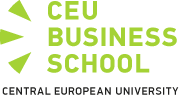 1
Pro-shareholder regulatory trend ww post-crisis
The European Commission has been pursuing modernization and harmonization of shareholder rights wrt company meetings for a decade
action plan on shareholder rights in May 2003
Shareholder Rights Directive passed in 2007, transposed by Member States by 2010 to finally introduce minimum standards
EC green paper on governance, role of institutional investors; Member States updating their own governance codes
Ongoing reforms and guidelines elsewhere for gradual convergence towards shareholder rights of market-oriented governance regimes
including China, Brazil, India, Japan, Russia
EBRD: Core Principles of a Corporate Governance Framework 2010
OECD: Principles of Corporate Governance 2014
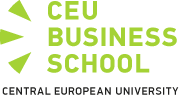 2
Ongoing debate on shareholder engagement
Academic debate remains, however, on the role and benefits of shareholder engagement in corporate governance
shareholder votes have positive market value (Kalay et al 14)
engagement necessary to address agency problems (Bebchuk 05), optimal especially when considerable problems (Harris & Raviv 10),   does not exacerbate creditor-shareholder conflict (Sunder et al 14)
vs
activists are too uninformed, self-serving agendas (Lipton 02; Stout 07)
incentive weakened by high cost (Gantchev 13), free rider problems (Norli et al 15)
engagement disrupts authority of the board (Bainbridge 06)
proposals likely to be ineffective because likely preceded
by failed private negotiations (Prevost & Rao 00)
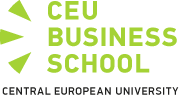 3
US evidence
Recent US research shows that shareholder engagement has non-trivial governance benefits
targets firms are poorly performing (Karpoff et al 96; Carleton et al 98), have poor governance structures (Choi 01; Akyol & Carroll 06; Renneboog & Szilagyi 11)
firms implement passed shareholder proposals due to reputational penalties, even though they are not binding (Bizjak & Marquette 98; Thomas & Martin 99; Thomas & Cotter 07; Ertimur et al 10)
interventions are met with increasing support and positive stock price effects (Greenwood & Schor 09; Bradley et al 10; Renneboog & Szilagyi 11; Cunat et al 12), increased director turnover (Gow 14) and takeovers (El-Khatib et al 15)
and outcomes are generally stronger for poorly
performing targets with poor governance structures
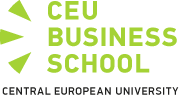 4
Non-US evidence
The pro-shareholder trend ww has been fed by positive US experience, yet non-US research is limited despite regulatory and institutional differences 
mostly descriptives for European GMs (EC 06; Hewitt 11; Mallin 12)
some evidence on shareholder proposals for Europe (Cziraki et al 11), the UK (Buchanan et al 12; Filatotchev & Dotsenko 13), the Netherlands (De Jong et al 12)
other studies examine behind-the-scenes interventions only for the UK (Armour 08; Becht et al 09), France (Girard 09)
some evidence for Canada (Serret & Berthelot 12), Japan (Saito 12)
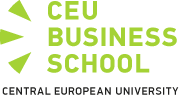 5
Europe: “rational apathy” at general meetings
Hewitt (2011) shows that shareholder absenteeism remains a problem in Continental Europe’s stakeholder-oriented governance regimes
average turnout 82% in the US, 68% in the UK
Europe: turnout below 60% on average, and 17% of free float in France, 10% in Germany, 4% in Italy
This “rational apathy” of minority shareholders is typically attributed to
concentrated ownership (Becht & Mayer 01, Faccio & Lang 02) and effective control by families and banks (Barca & Becht 01)
widespread use of control-enhancing mechanisms
pyramidal structures, cross-shareholdings, shareholder agreements, shares with multiple voting rights, ownership and voting right ceilings
high costs of exercising participation and activism rights
procedural, information, decision making (OECD 07; Georgeson 08)
40% of equity holdings now cross-border, with double costs (EC 06)
6
Europe: Shareholder Rights Directive
Minimum statutory requirements to facilitate GM access and engagement
controversial at the time, yet criticized for not going far enough (Davies et al 11; Masourous 10)
provisions include
minimum notice 21 days, 14 if electronic voting permitted
internet publication of convocation
no share blocking, record date no more than 30 days
voting by post and electronic voting
no constraints on eligibility as proxy holder, easier appointment
right to ask questions and management must answer
max 5% ownership prescribed for tabling shareholder proposals
voting results on company website
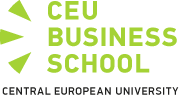 7
This paper
A comprehensive analysis of shareholder engagement at European GMs
42k management proposals, 329 shareholder proposals in 17 countries
in 2005-10, before SRD transposition to examine role of regulation
We find that
engagement remains limited by “rational apathy” but it is well-placed
dissent over mgmt proposals on antitakeover devices, compensation
shareholder proposals against large, poorly performing firms, most successful on anti-takeover devices
GMs where shareholder proposals are presented have negative stock price effects, but more positive when proposal is well-placed
critical evidence that national regulation matters
pro-shareholder regulation key in galvanizing shareholders
firm engagement most relevant when country-level inefficiencies
8
Sample
42,170 management proposals from 3,484 general meetings
average 96.3%, median 99.3% votes in favor
only 255 failed to pass, but 215 from 2008-
support lower when shareholder proposal, dissent at previous meeting
most dissent over antitakeover devices, compensation, social
329 shareholder proposals from 136 meetings
0.3% of meetings targeted in 2005 but 4.7% in 2010
most in Portugal, Scandinavia, none in Greece, Luxembourg, Spain 
average 35.3%, median 23.7% votes in favor; substantial variation
most support for investment funds (proposals by government, controlling banks and companies are non-hostile)
most support for removal of antitakeover devices
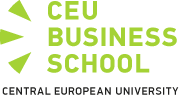 9
CARs [-1,+1] around general meetings
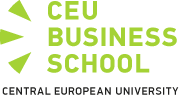 Target selection for shareholder proposals
A. Management proposals
A. Management proposals – voting outcomes
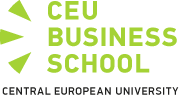 B. Shareholder proposals - Heckman
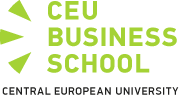 B. Shareholder proposals - Heckman
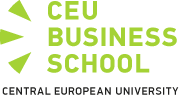 B. Shareholder proposals - Heckman
Conclusion
Whether shareholder engagement should be facilitated remains debated
a clear pro-shareholder regulatory trend has emerged, but regulators continue to drag their feet about truly enabling shareholder voice
We argue that shareholder engagement is actually part of good governance
shareholders are useful monitoring agents, tend not to have self-serving agendas and are discerning enough to intervene at “correct” firms and when deemed necessary
it can help make up for inefficiencies in the institutional environment that lead to agency problems and underperformance in the first place
We conclude that national regulators should go beyond minimum standards to support shareholder engagement
ensure level-playing field
reduce procedural and information costs of cross-border engagement
enable communication between atomistic minority shareholders
17
Country-level shareholder rights and governance
18
Voting results
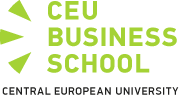 Voting results
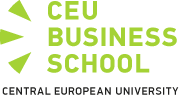